EFICIÊNCIA DO FILTRO CASEIRO DE BARRO NA REMOÇÃO DE Microcystis aeruginosa E DE MICROCISTINA-LR DE ÁGUAS DESTINADAS AO CONSUMO HUMANO
Autores:  Amanda da Silva Barbosa, Josivaldo Rodrigues Sátiro, Beatriz Susana Ovruski de Ceballos, Maria Virgínia da Conceição Albuquerque, Anna Paula Ramos Barros

Orientador: Wilton Silva Lopes.
Fortaleza – 28 de Maio de 2018
INTRODUÇÃO
Atividades antrópicas
Eutrofização
Florações – cianobactérias
cianotoxinas
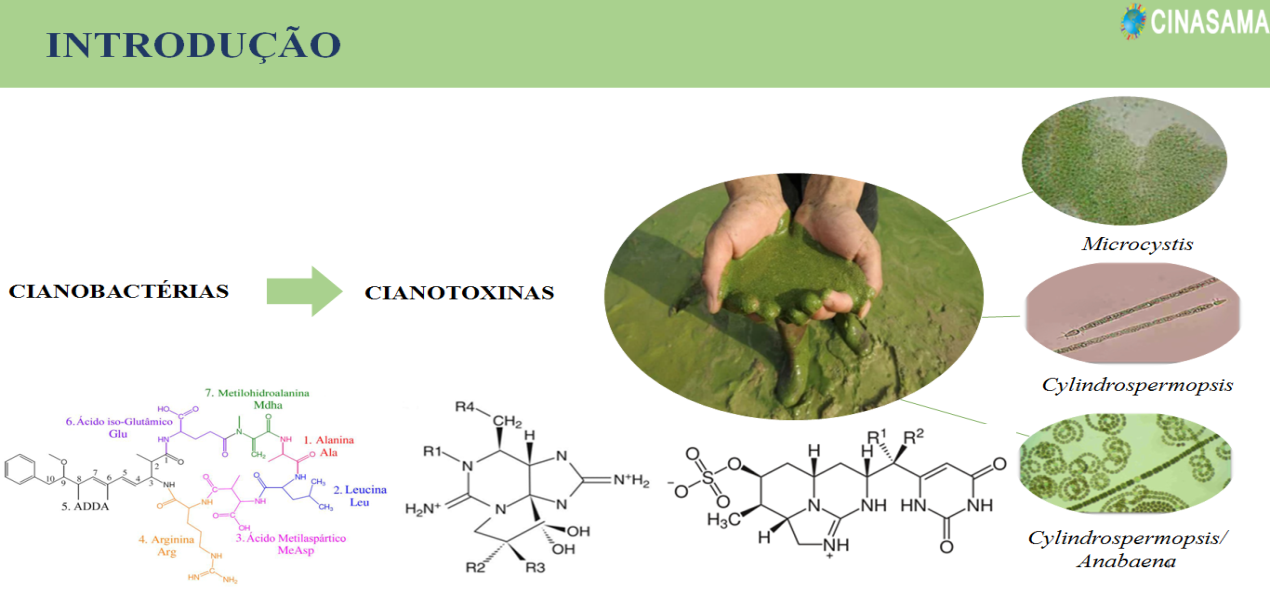 Alternativas para o tratamento de água
Filtro de Barro
OBJETIVOS
Avaliar a eficiência de remoção de células de Microcystis aeruginosa e da toxina microcistina-LR (MC-LR) utilizando filtros caseiros de cerâmica com dois tipos diferentes de velas para a filtração: 1) caullim e 2) carbono ativado/prata).
MATERIAL E MÉTODOS
Local de realização dos experimentos
O estudo foi desenvolvido no Laboratório de Química Sanitária Ambiental (LAQUISA), localizado na  Estação Experimental de Tratamento Biológico de Esgotos Sanitários – EXTRABES, na cidade de Campina Grande – PB.
Figura 1:Fluxograma geral da sequência metodológica da fase experimental
Coleta da Água Base 
Açude Saulo Maia (Areia- PB)
ETAPA 1
Caracterização física, química e biológica da água base (AB)
ABF1
Filtração da AB em filtros de barro com dois tipos velas
ABF2
ETAPA 2
Caracterização física, química e biológica dos efluentes de ABF1 e ABF2
Etapa I: Realização da coleta- Reservatório Saulo Maia- Areia/PB
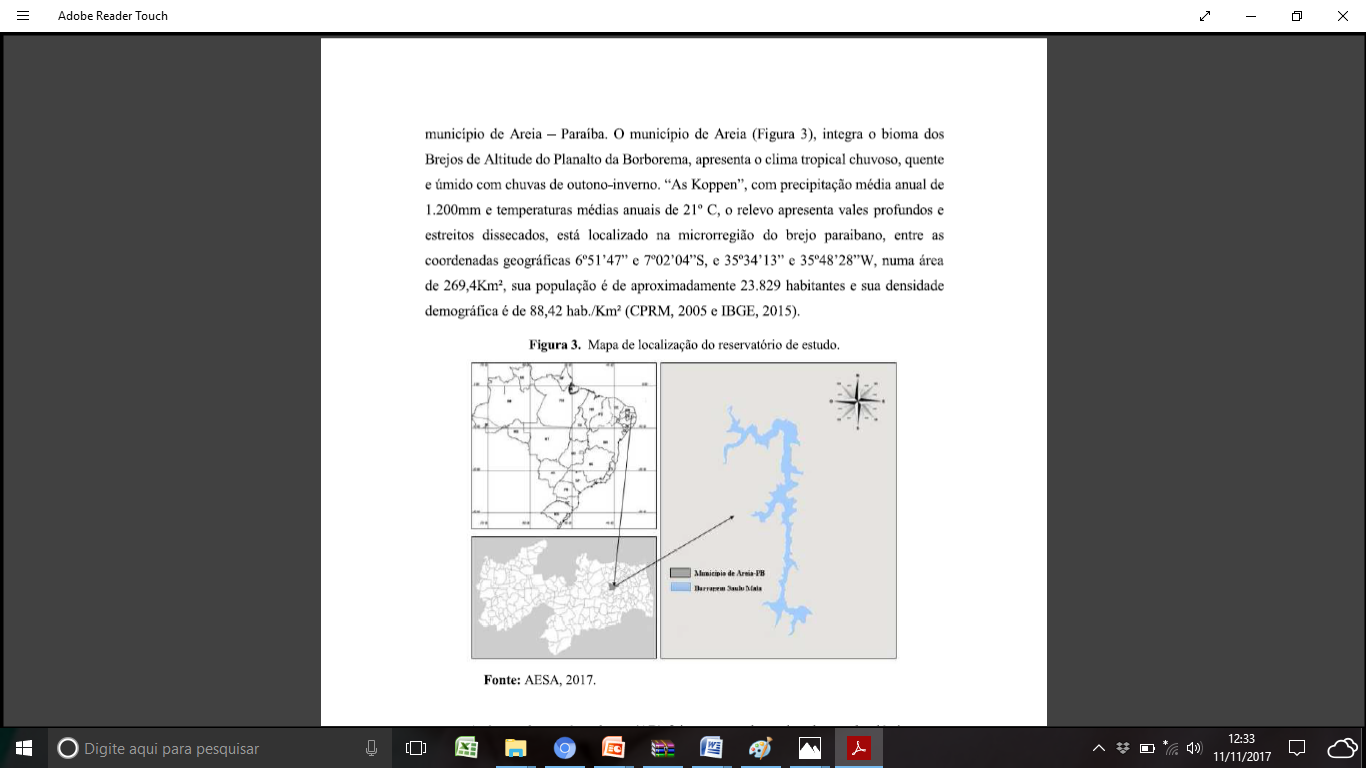 Etapa II: Filtração
SISTEMA EXPERIMENTAL
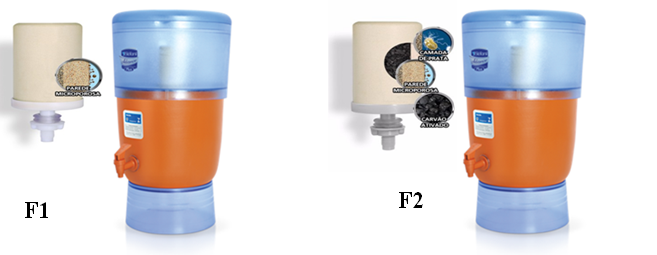 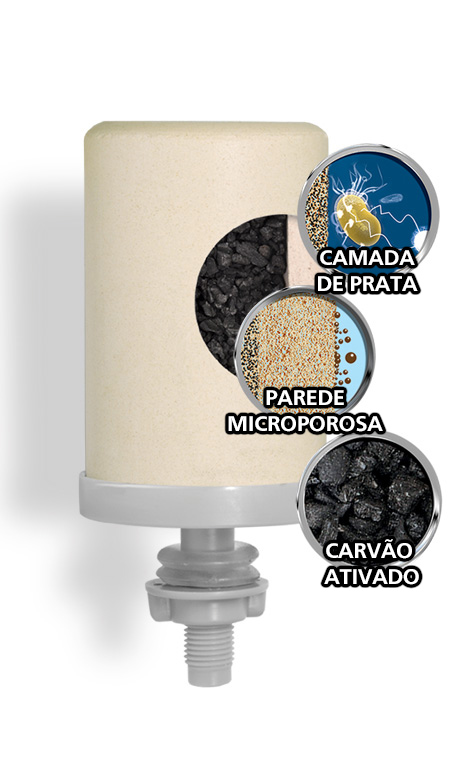 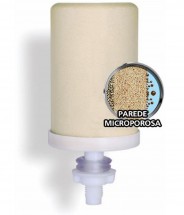 F2: Caulim, Filito, Prata coloidal,Carbono ativado, Aço inox, PVC e Hot Melt.
Figura 4: Filtro utilizado na Etapa I.
F1: Caulim, Filito, PVC, Compostos e Resinas termoplásticas.
Fonte: Cerâmica Stefani, 2017
Tabela 1: Parâmetros de caracterização (AB, ABF1, e ABF2) e métodos utilizados
*APHA, AWWA; WEF (2012)
Tabela 1: Parâmetros biológicos de caracterização (AB, ABF1 e ABF2)  e métodos utilizados
RESULTADOS
Diversidade Fitoplânctonica do Reservatório Saulo Maia
ABF1: S. subspicatus; M. aeruginosa; C. meneghiniana.
ABF2: S. subspicatus; M. aeruginosa.
Concentração de células no efluente de ABF1
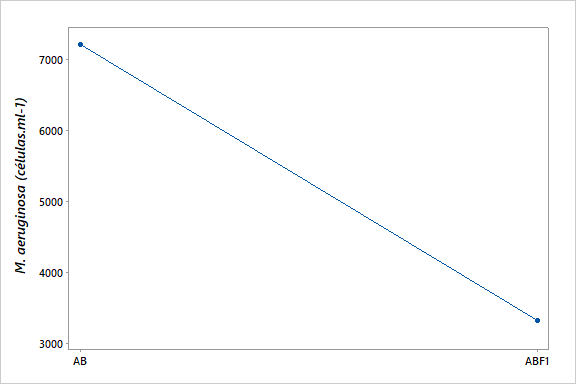 7.225
REMOÇÃO
F1:53,84
3.335
Concentração de células no efluente de ABF2
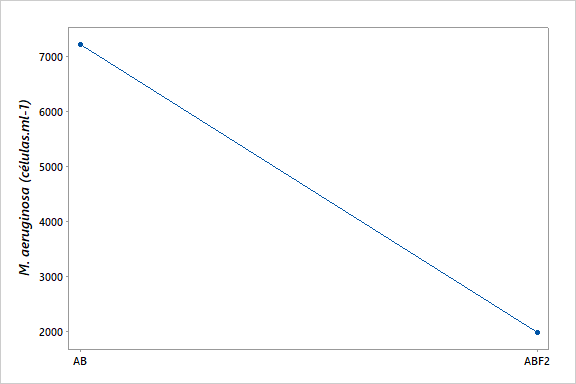 7.225
REMOÇÃO
F1:72,38
1.995
Concentração de Microcistina-LR no efluente de ABF1
REMOÇÃO
F1:42,85
VMP
Concentração de Microcistina-LR no efluente de ABF2
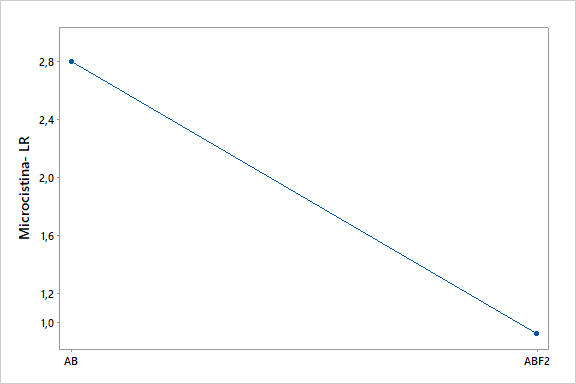 REMOÇÃO
F1:66,78
VMP
0,93
CONCLUSÃO
F1(Parede microporosa) e F2 (Parede microporosa, prata coloidal e carbono ativado) apresentaram maiores eficiências de remoções de cor aparente, turbidez e fosfato, atendendo os VMP da Portaria 2914/2011-MS. 

 Os efluentes de F2 apresentaram maiores remoções de célula de M. aeruginosa (>70%), entretanto estes deveriam está ausentes (Portaria 2914/2011-MS). 

Associa-se o comportamento de F2 a qualidade das velas, que contém carbono ativado, prata coloidal e parede microporosa (0,5 μm ).
CONCLUSÃO
As águas filtradas em F1 e F2 não atenderam a portaria 2914/2011-MS na remoção de células de M. aeruginosa, necessitando de um tratamento posterior. Entre os disponíveis resultam interessantes, pelos resultados e custos operacionais, os Processos Oxidativos Avançados – POA, utilizando-se luz UV e peróxido de hidrogênio (POA (UV/H2O2).
CONCLUSÃO
APHA, AWWA; WEF. Standard methods for the examination of water and wastewater.22 ed. Washington, DC.American Public Health Association; American Water Works Association, Water Pollution Control Federation, 2012. 

BICUDO, C.E.M. ; MENEZES, M. (2006). Gêneros de Algas de Águas Continentais do Brasil –           chave para identificação e descrições. 2. ed. São Carlos: Rima Editora. 502 p.

BRASIL, MINISTÉRIO DA SAÚDE, Portaria de Consolidação do Ministério da Saúde nº 05/2017, anexo XX. (2017). Dispõe sobre os procedimentos de controle e de vigilância da qualidade da água para o consume humano e seu padrão de potabilidade. Brasília: Diário Oficial da União.

UTERMÖHL,H. (1958). Zur Vervollkommung der quantitative phytoplankton methodik. Mitteil, ungen Internationale Vereinigungfur Theoretischeund Angewandte. Limnologie, v.9.p. 1-38.
OBRIGADO!!!
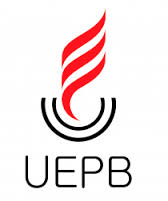 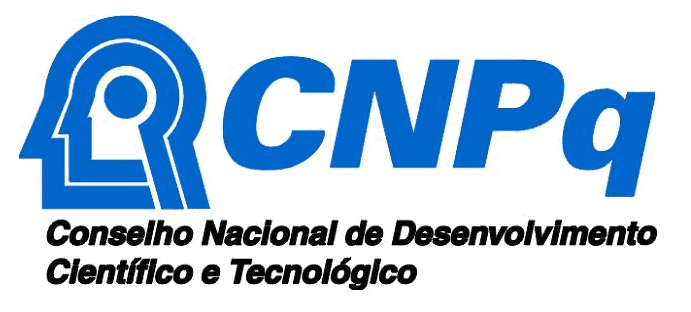 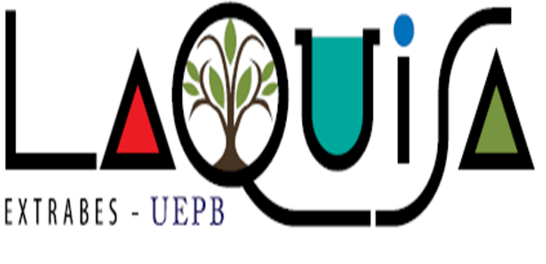 Josivaldo Rodrigues Sátiro
Graduando em Engenharia Sanitária e Ambiental
josivaldosatiroo@gmail.com